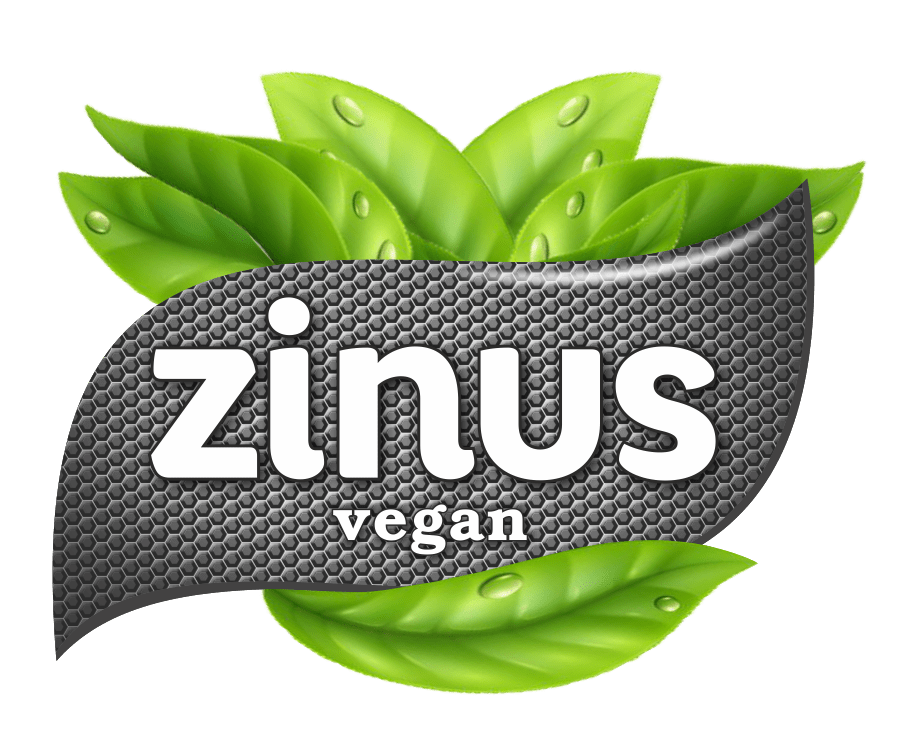 Zinus – это превосходное растительное молоко, без добавления сахара и консервантов. Не содержит лактозу и ГМО. Чудесное молоко для непосредственного употребления, а также в качестве дополнения в холодные и горячие напитки, сухие завтраки и выпечку. Идеальный продукт для тех, кто заботится о своем здоровье, веганов и постящихся.
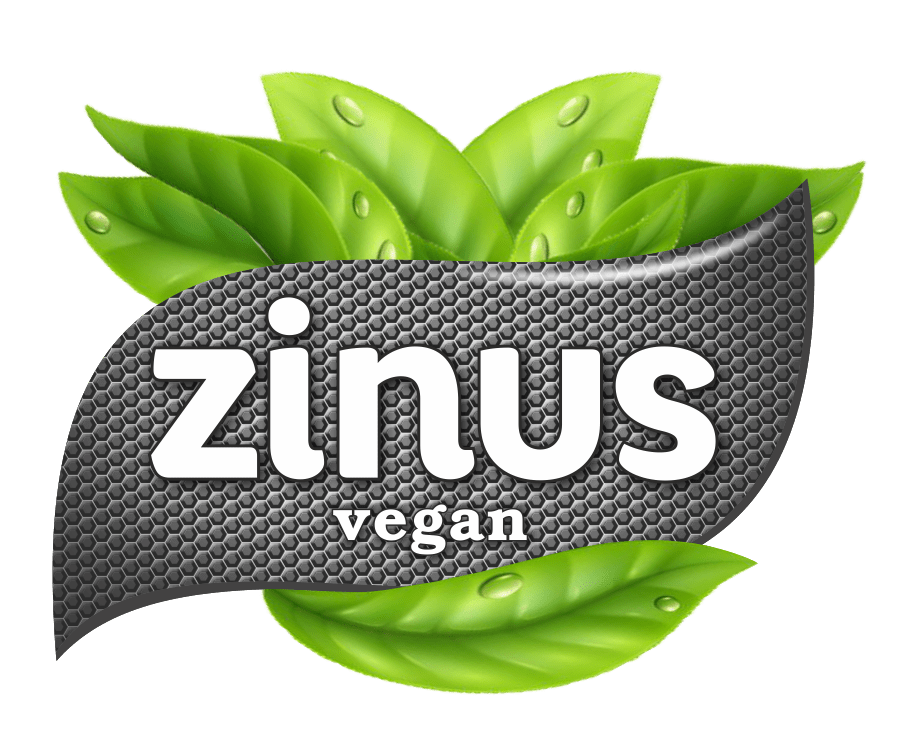 ОБНОВЛЕННАЯ ЛИНЕЙКА
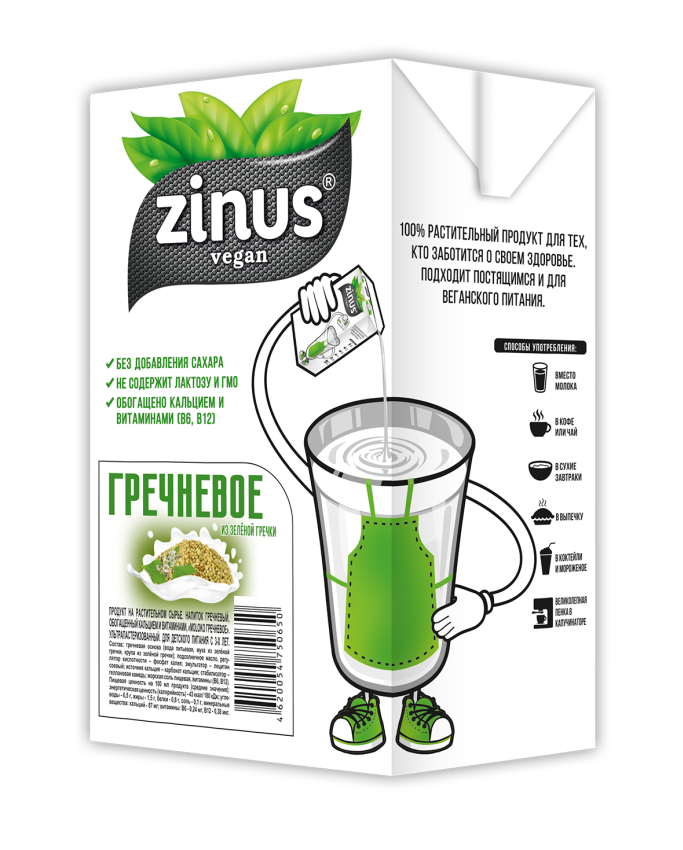 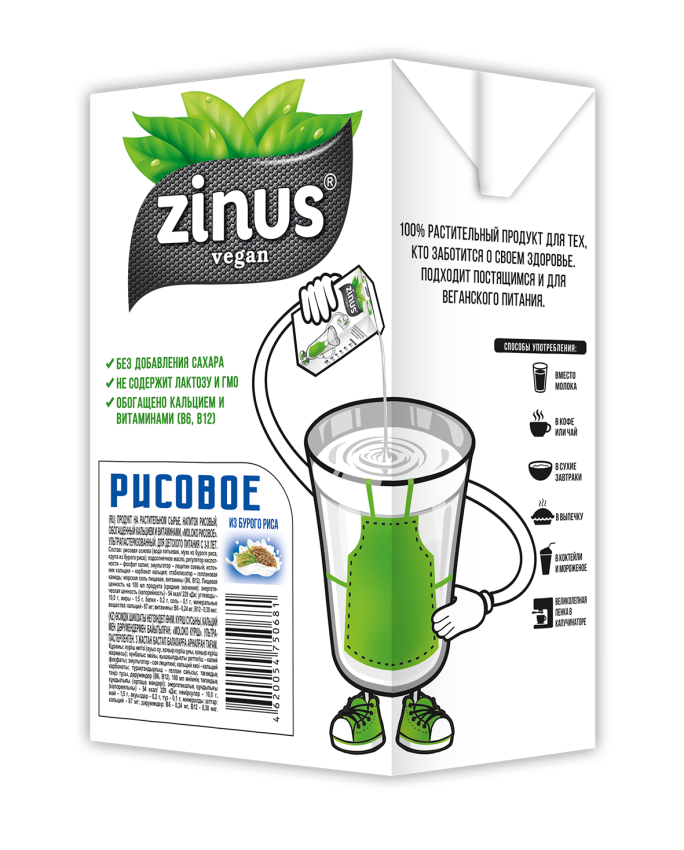 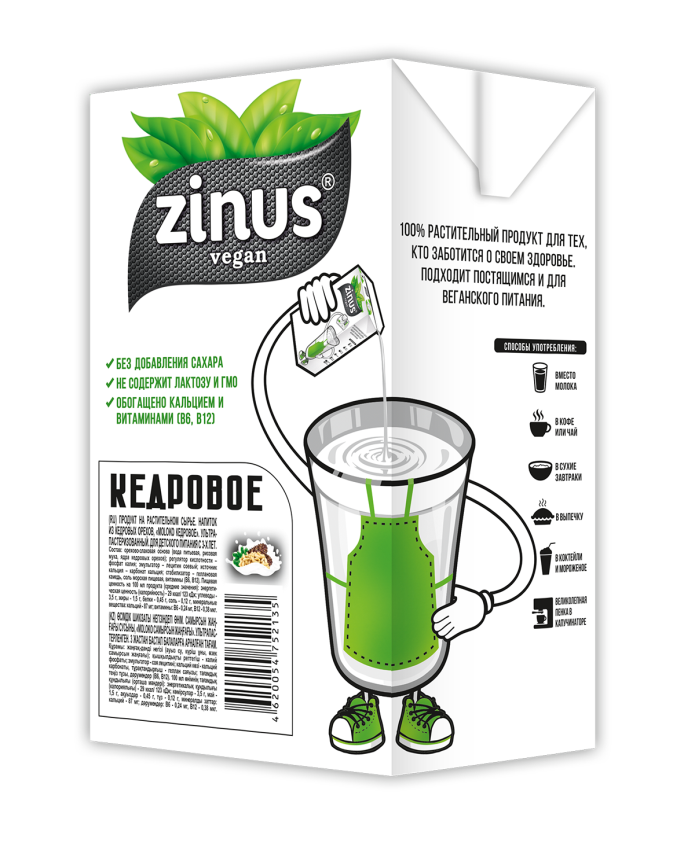 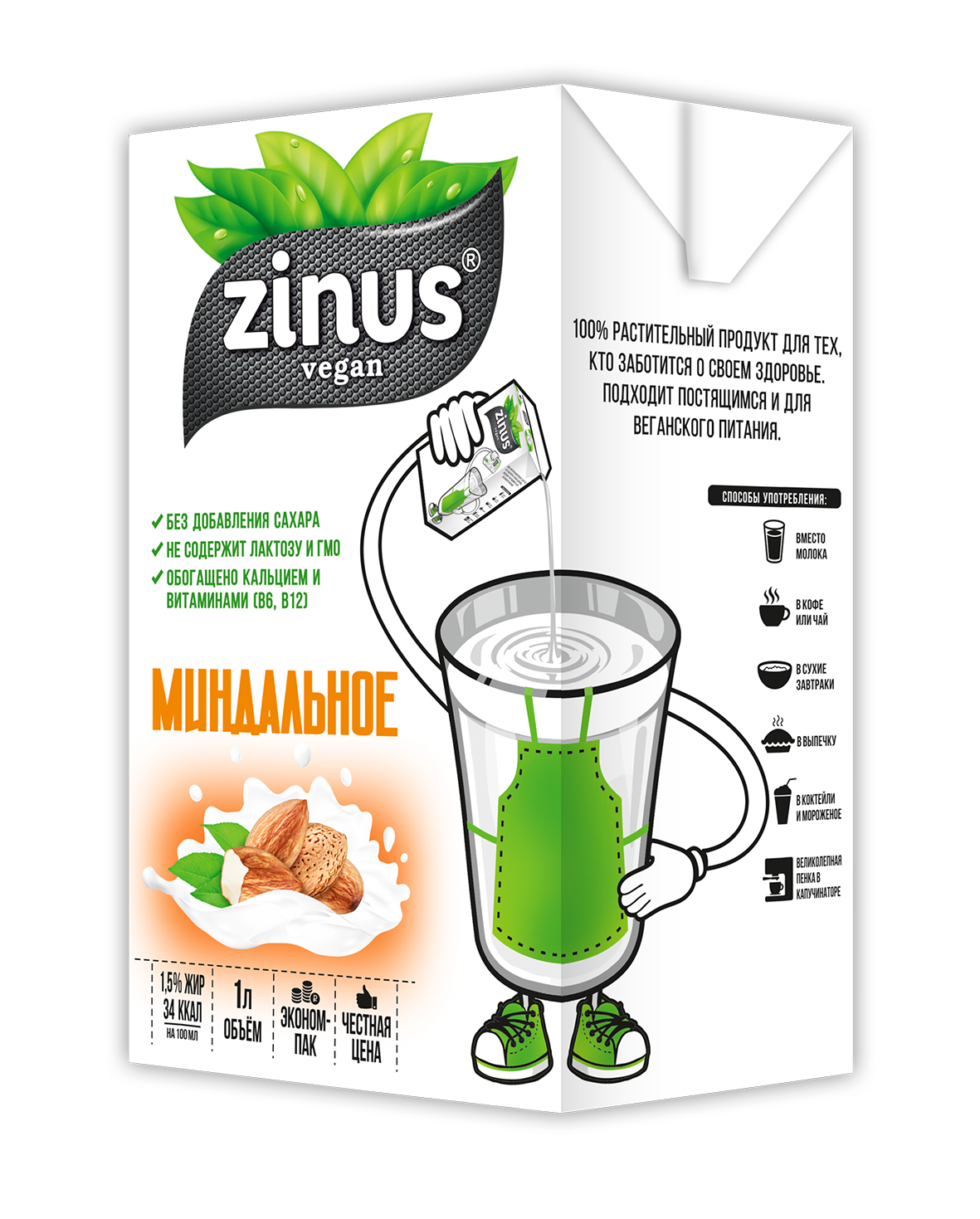 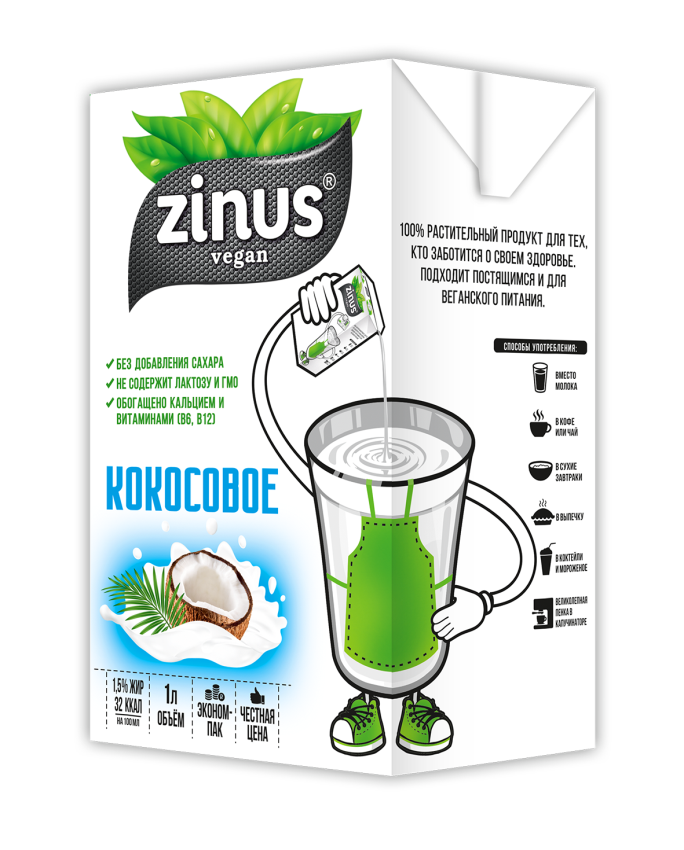 03
01
Продвижение
Безопасность
Посты в соцсетях и сотрудничество с блогерами
Рекомендовано для детского питания с 3-х лет
02
Реклама
04
Акции
Постоянная контекстная реклама в Яндекс и Google
Регулярные маркетинговые активности
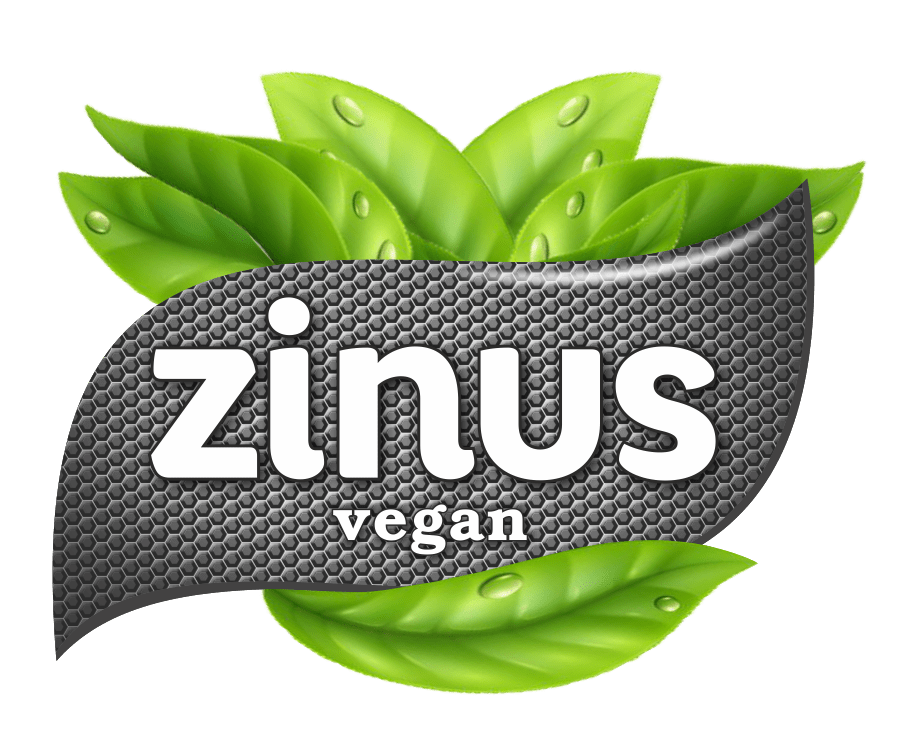 СОСТАВ
ZINUS 1л ТВА Кокосовое молоко
Состав: кокосовая основа (вода питьевая, переработанная мякоть кокосовых орехов); вода питьевая, рисовая мука, соевые бобы, регулятор кислотности - фосфат калия; эмульгатор - лецитин соевый; источник кальция - карбонат кальция; стабилизатор - геллановая камедь, соль морская пищевая, натуральный ароматизатор, витамины (B6, В12).
Пищевая ценность на 100 мл продукта (средние значения): энергетическая ценность (калорийность) - 32 ккал/ 134 кДж; углеводы - 4,0 г, жир - 1,5 г, белки - 0,6 г, соль - 0,14 г, кальций - 87 мг, витамины: В6 -  0,24 мг, В12 - 0,38 мкг.
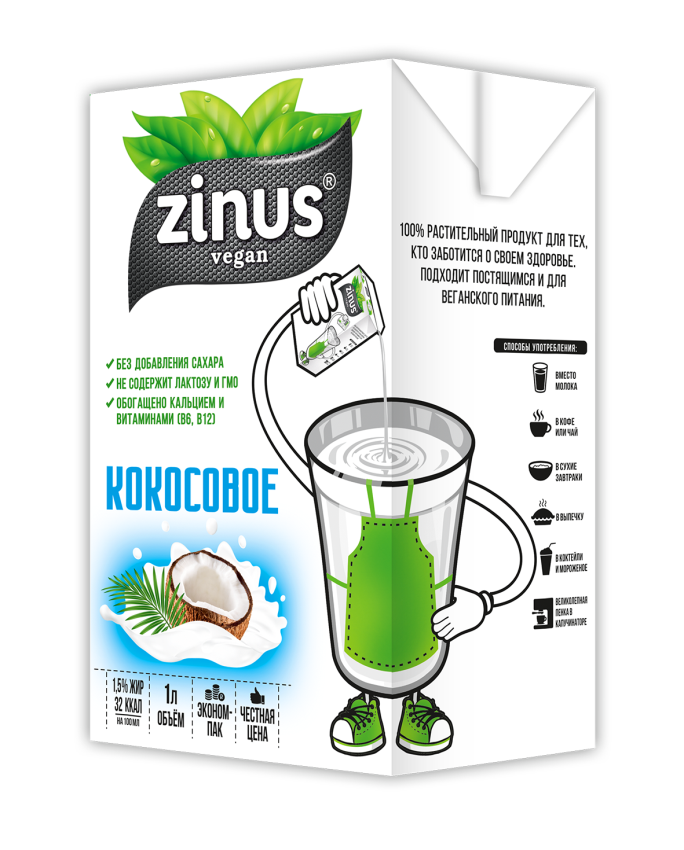 ZINUS 1л ТВА Миндальное молоко
Состав: орехово - злаковая основа (вода питьевая, рисовая мука, соевые бобы, ядра орехов миндаля); вода питьевая, регулятор кислотности - фосфат калия; эмульгатор - лецитин соевый; источник кальция - карбонат кальция; стабилизатор - геллановая камедь, соль морская пищевая, натуральный ароматизатор, витамины (В6, В12).
Пищевая ценность на 100 мл продукта (средние значения): энергетическая ценность (калорийность) - 34 ккал/ 144 кДж; углеводы - 4,5 г, жир - 1,5 г, белки - 0,7 г, соль - 0,14 г, минеральные вещества: кальций 87 мг, витамины: В6 - 0,24мг, В12 - 0,38мкг.
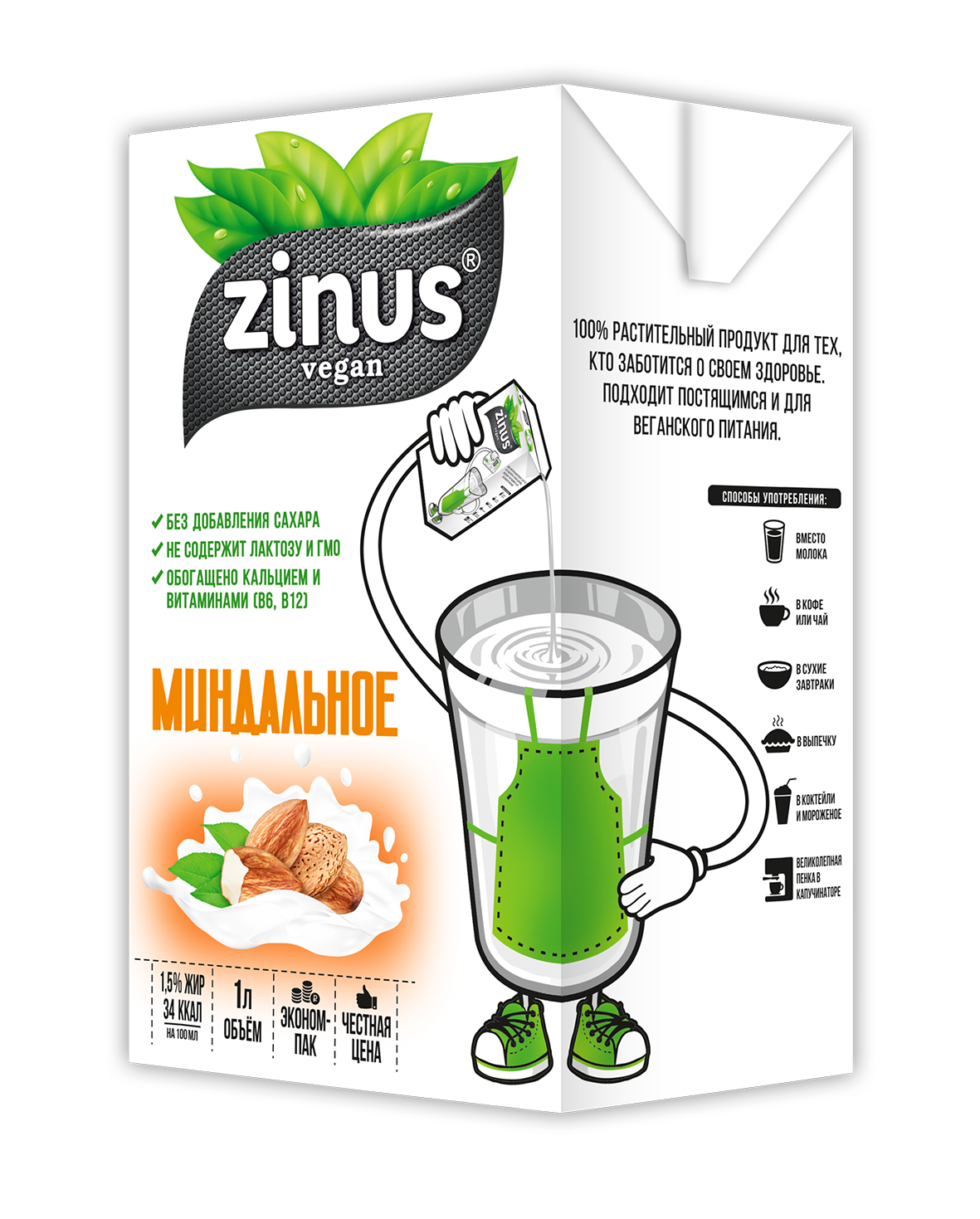 ZINUS 1л ТВА Кедровое молоко
Состав: вода, кедровые орехи, рис, морская соль, стабилизаторы: геллановая камедь, фосфат кальция; эмульгатор: лецитин подсолнечный; витаминный комплекс (В6, В12).
Пищевая ценность на 100 мл продукта (средние значения): энергетическая ценность (калорийность) - 29 ккал/ 123 кДж; углеводы - 3,5 г, жир - 1,5 г, белки – 0,45 г, соль - 0,14 г, кальций - 87 мг, комплекс из 2-х витаминов – 0,24 мг.
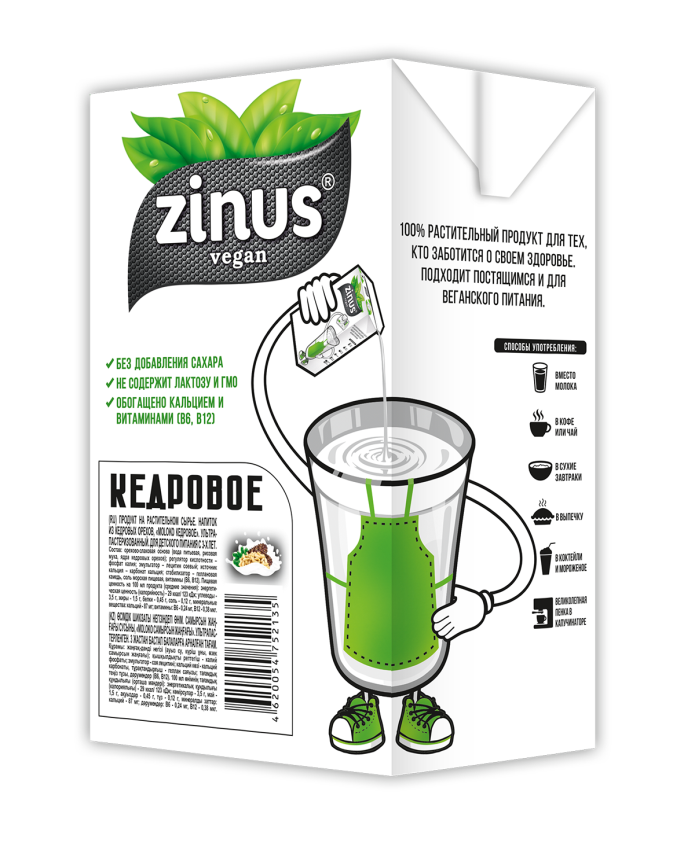 Хранить при температуре от 0°С до +25°С и относительной влажности воздуха не более 75%. 
Открытую упаковку хранить при температуре от +2°С до +6°С не более 3 суток.
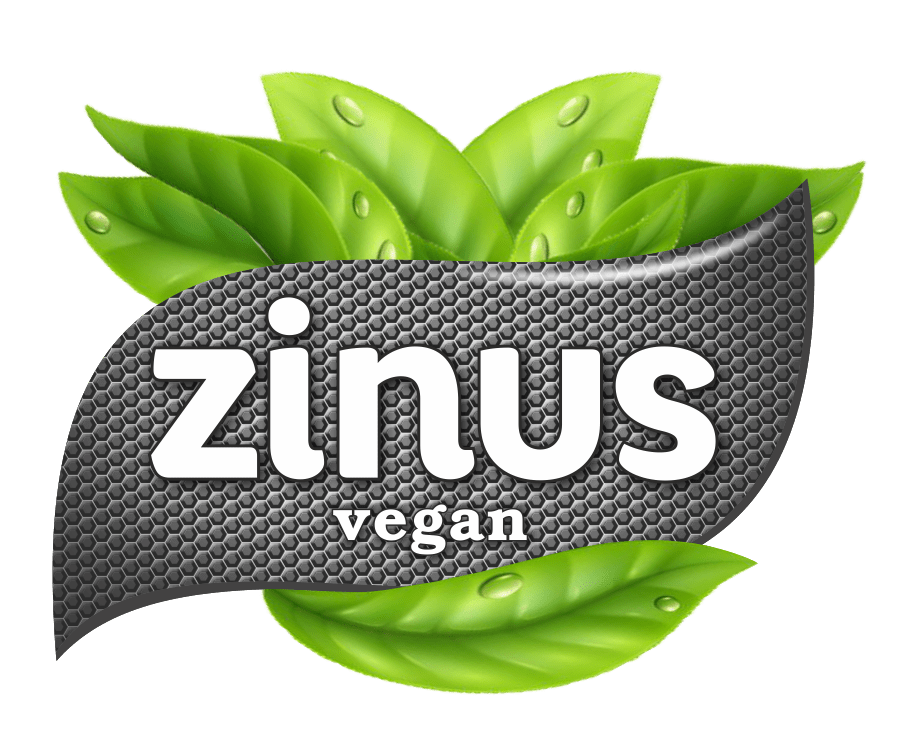 СОСТАВ
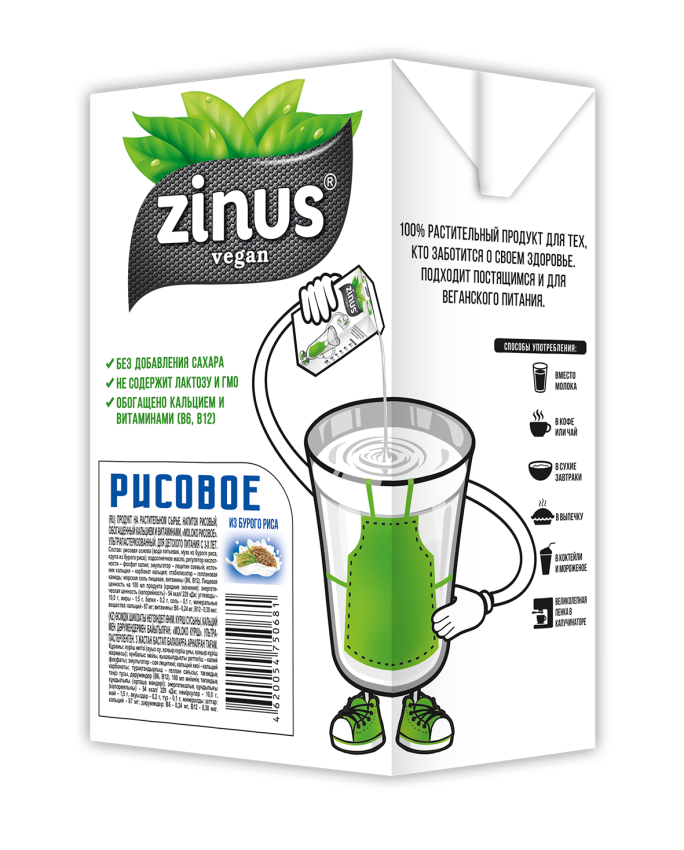 ZINUS 1л ТВА Рисовое молоко
Состав: вода, мука из бурого риса, крупа из бурого риса, подсолнечное масло, морская соль, регулятор кислотности: фосфат калия; источник кальция: карбонат кальция; стабилизатор: геллановая камедь; витаминный комплекс (рибофлавин (В2), В6, В12).
Пищевая ценность на 100 мл продукта (средние значения): энергетическая ценность (калорийность) - 54 ккал/ 229 кДж; углеводы - 10,0 г, жир - 1,5 г, белки - 0,2 г, соль - 0,1 г, кальций - 87 мг, комплекс из 3-х витаминов - 0,45 мг.
ZINUS 1л ТВА Гречневое молоко
Состав: гречневая основа (вода питьевая, мука из зелёной гречки, крупа из зелёной гречки); вода питьевая, подсолнечное масло, регулятор кислотности - фосфат калия; эмульгатор - лецитин соевый, источник кальция - карбонат кальция; стабилизатор - геллановая камедь; морская соль пищевая, витамины (В6, В12).
Пищевая ценность на 100 мл продукта (средние значения): энергетическая ценность (калорийность) - 43 ккал/ 180 кДж; углеводы – 6,5 г, жир - 1,5 г, белки - 0,8 г, соль - 0,1 г, минеральные вещества: кальций - 87 мг, витамины: В6 – 0,24 мг, В12 - 0,38мкг.
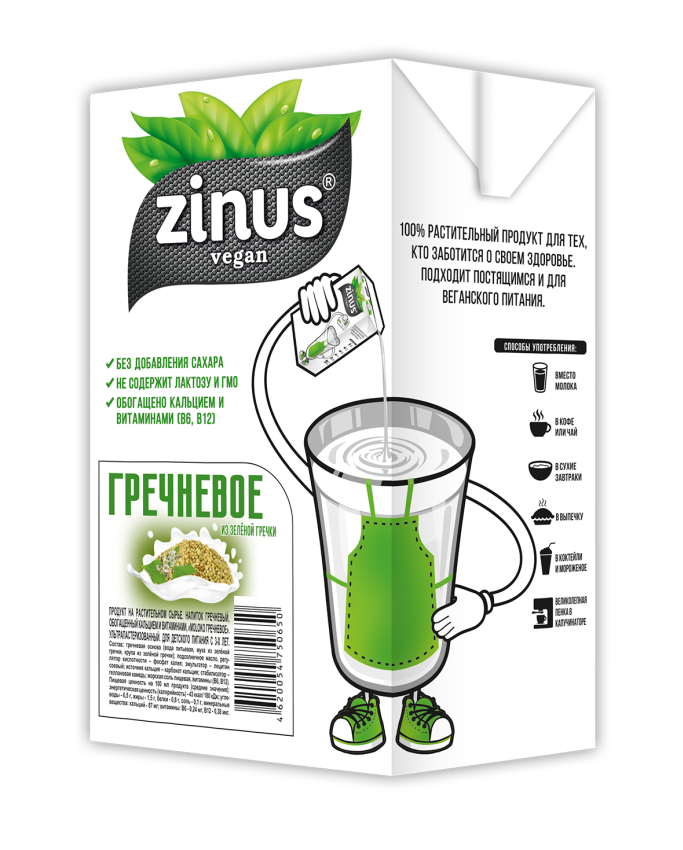 Хранить при температуре от 0°С до +25°С и относительной влажности воздуха не более 75%. 
Открытую упаковку хранить при температуре от +2°С до +6°С не более 3 суток.
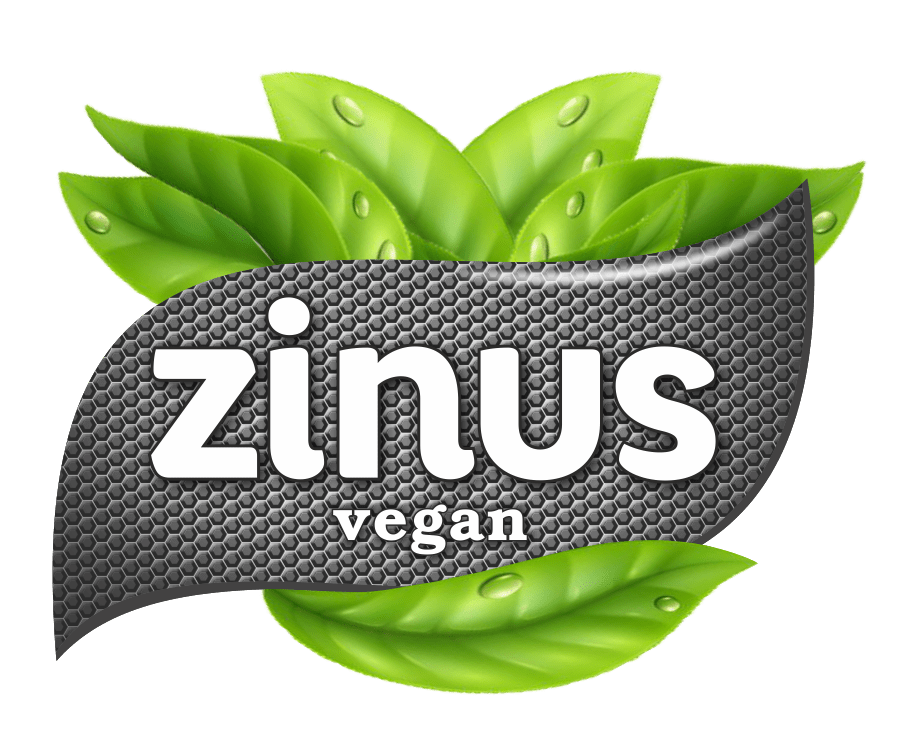 ЛОГИСТИКА
1.  ПРОВЕРЕННЫЙ ПОСТАВЩИК
Наша компания производит продукты питания и напитки с 1995 г.
2. РАЗВИТАЯ ЛОГИСТИКА
Производимая нами продукция представлена практически во всех регионах Российской Федерации, Казахстане и Беларуси.